Моносахариди
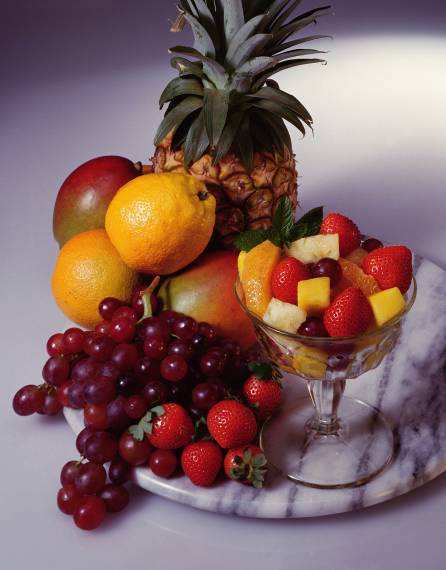 МОНОСАХАРИДИ:- тверді речовини;- можуть кристалізуватися;- легко розчинні у воді;- важко розчинні у спирті;- нерозчинні у ефірі ;- мають солодкий смак.
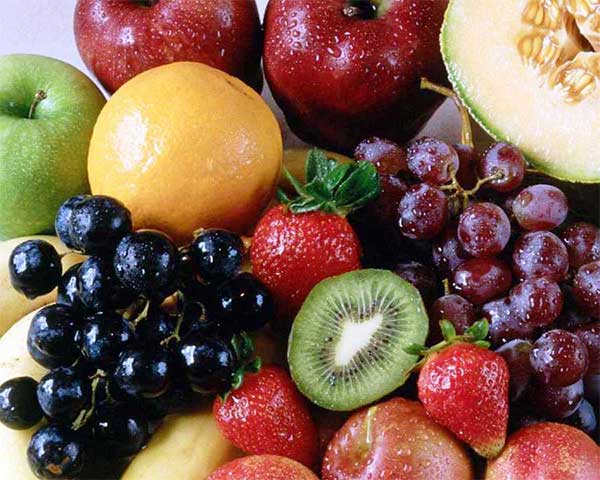 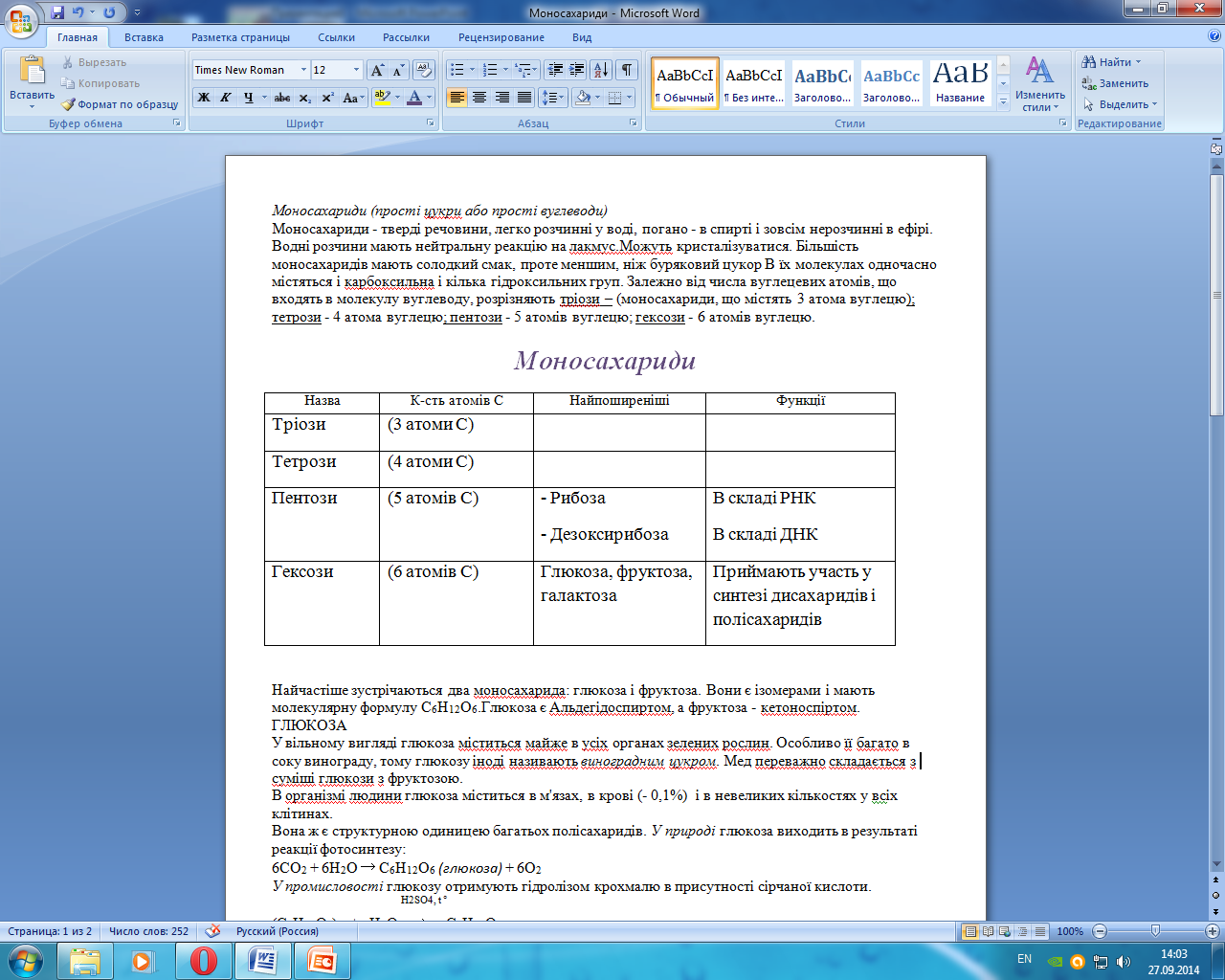 Найпоширеніші: глюкоза та фруктоза.Формула: С6H12O6 .Глюкоза: альдегідоспирт.Фруктоза: кетоноспирт.
ГЛЮКОЗА ( “Виноградний цукор” )
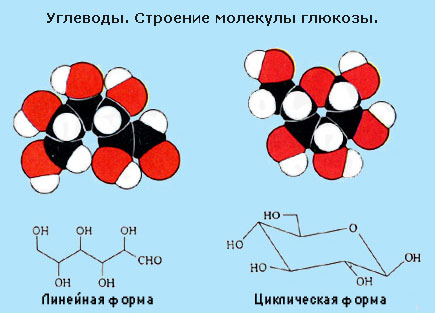 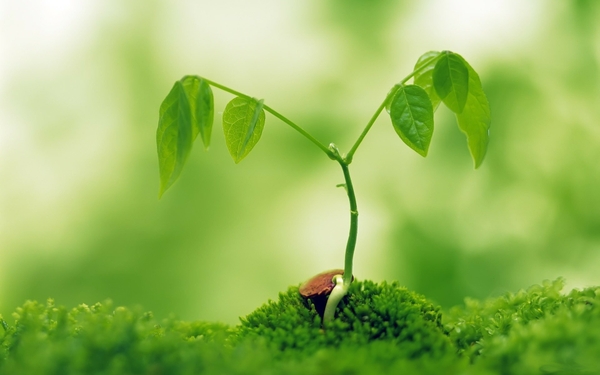 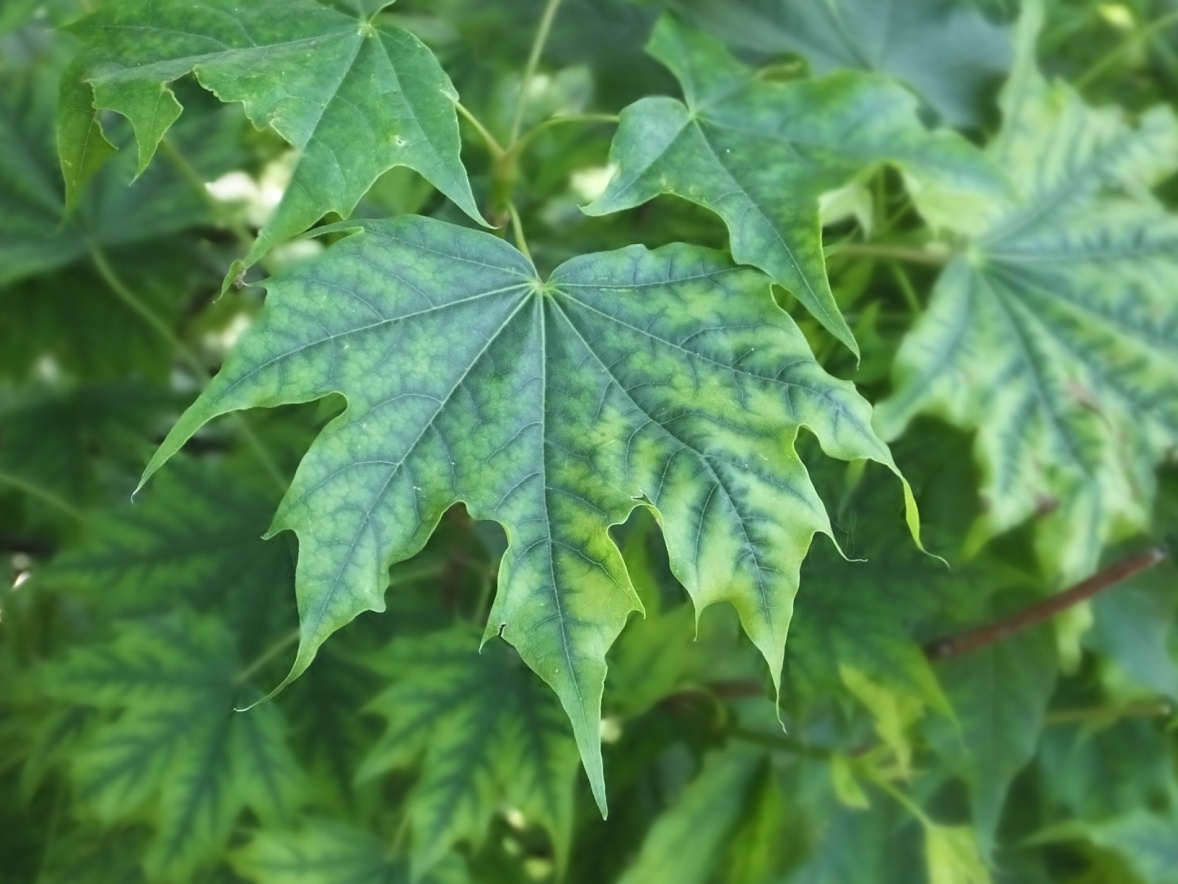 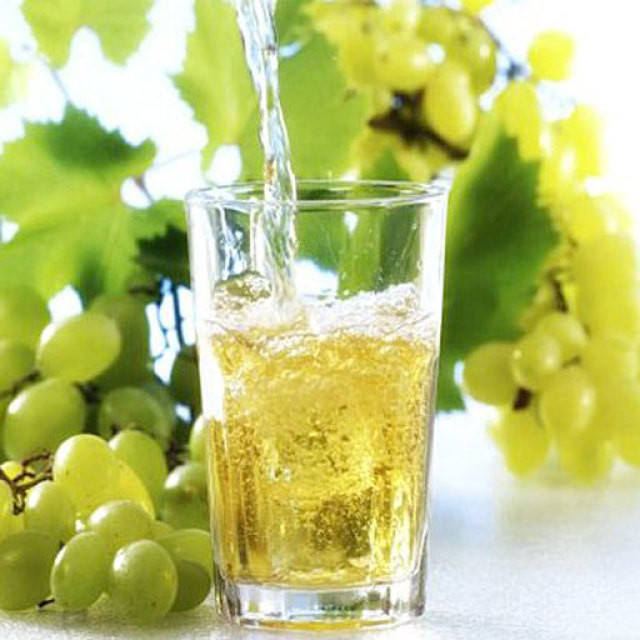 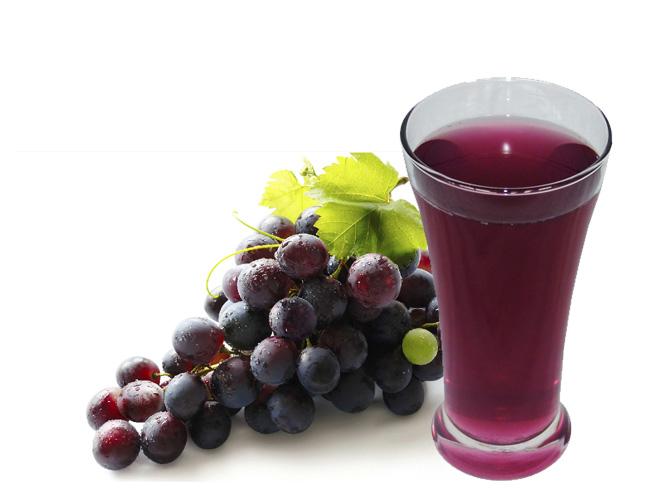 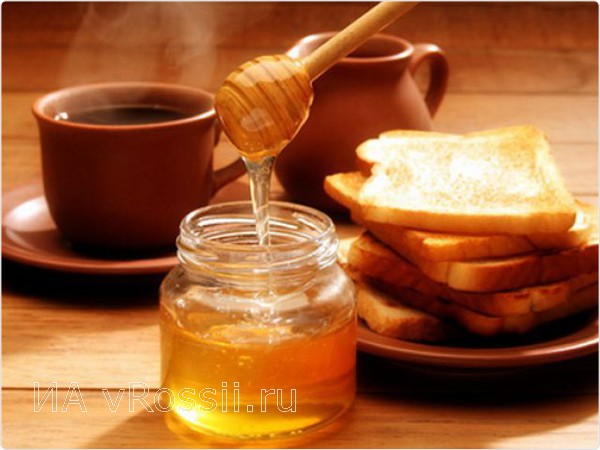 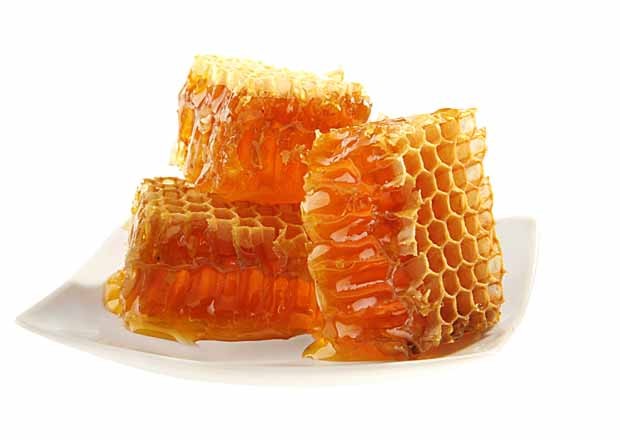 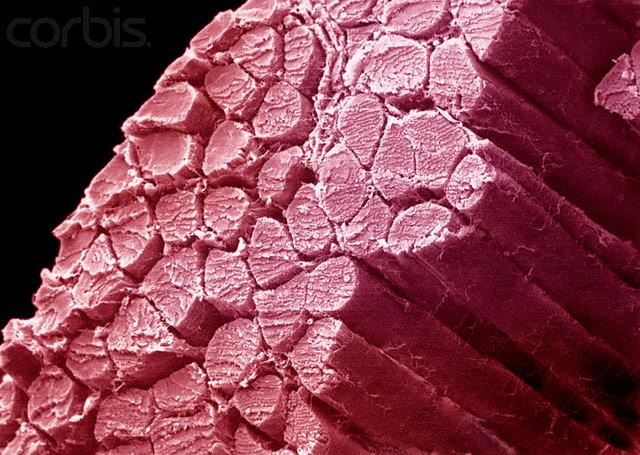 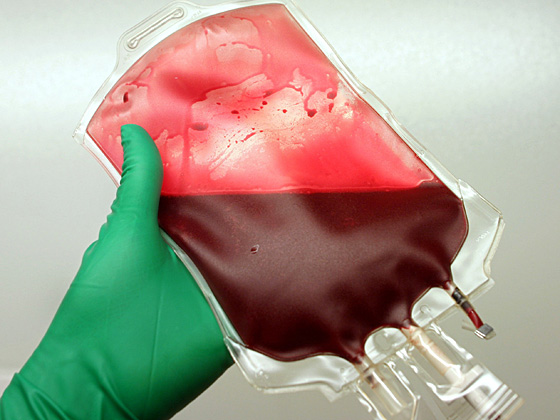 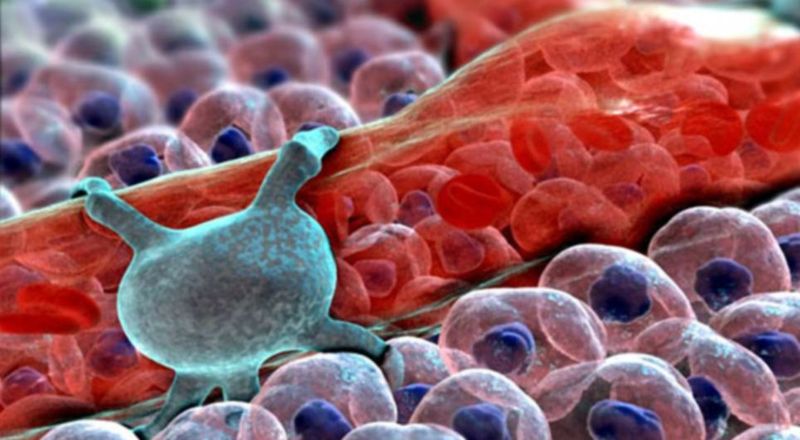 6CO2 + 6H2O → C6H12O6 (глюкоза) +6O2
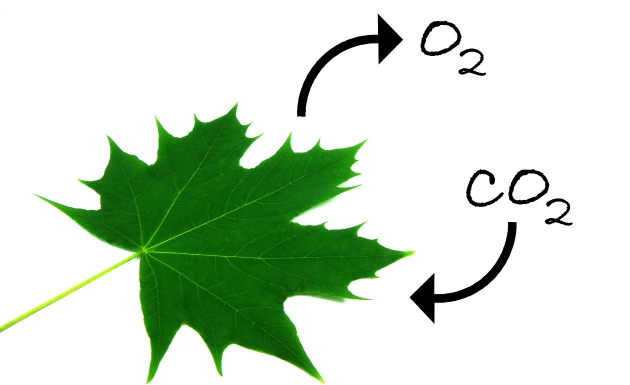 H2SO4, t ° (C6H10O5) n + nH2O      →       nC6H12O6  крохмаль                     глюкоза
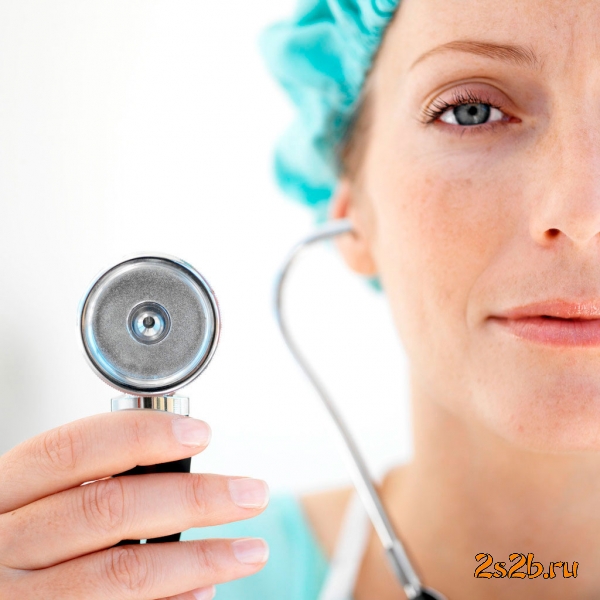 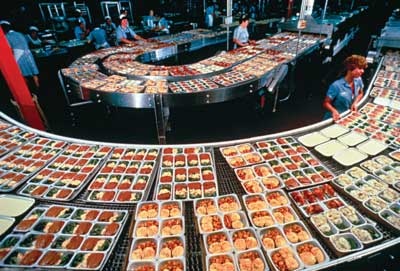 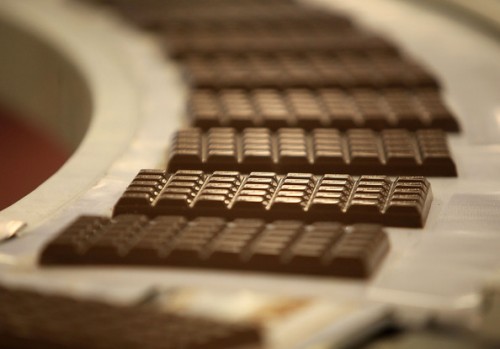 Сахароза
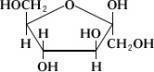 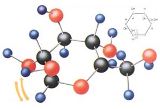 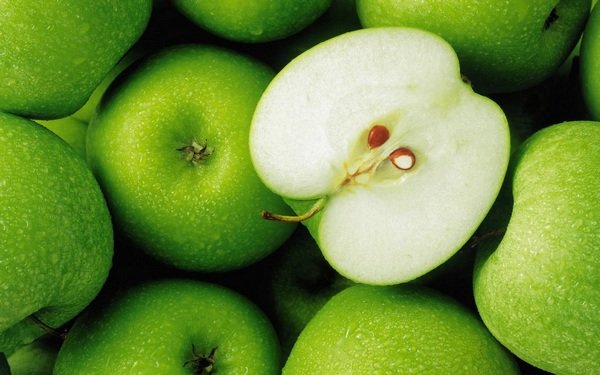 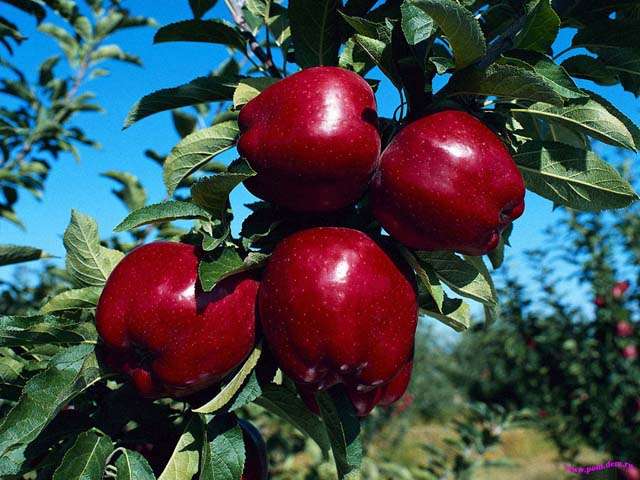 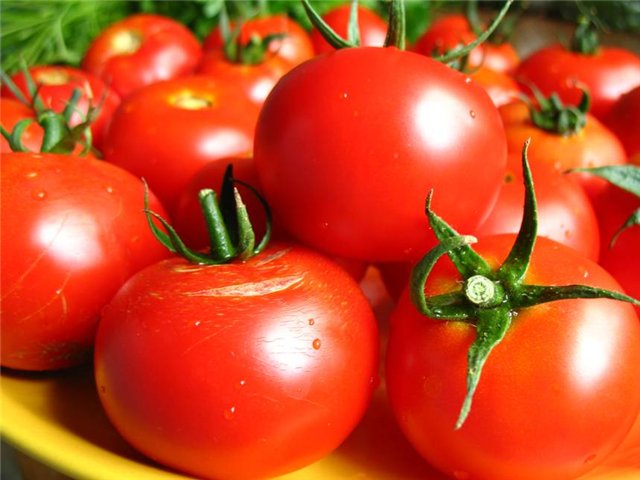 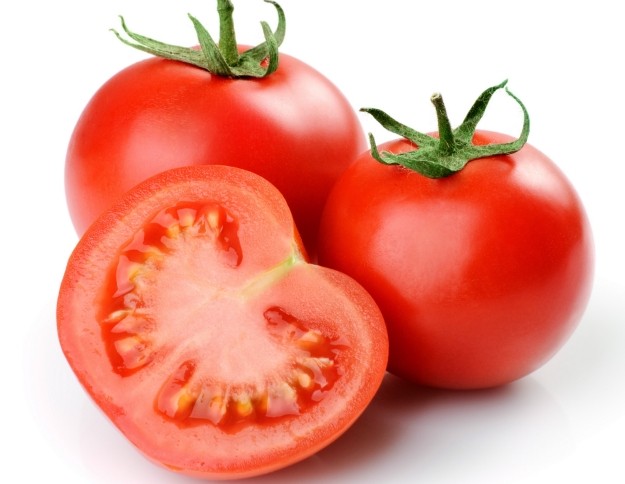 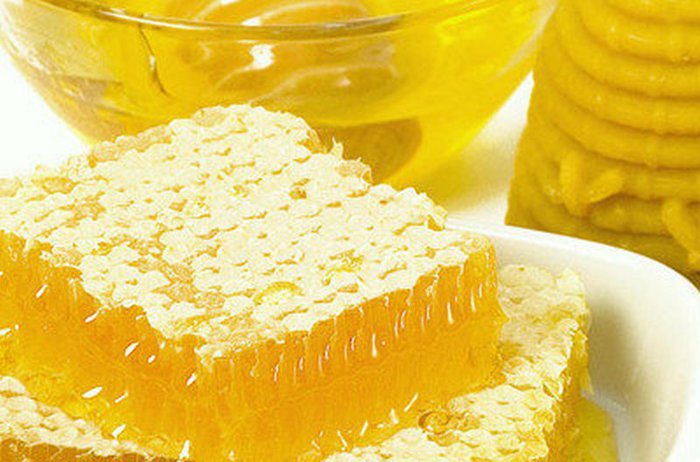 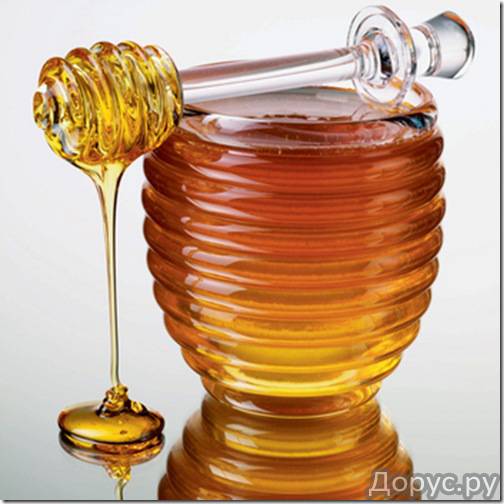 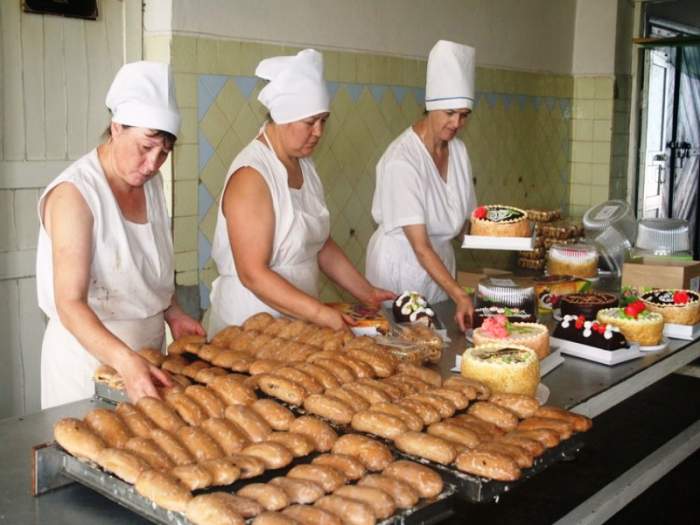 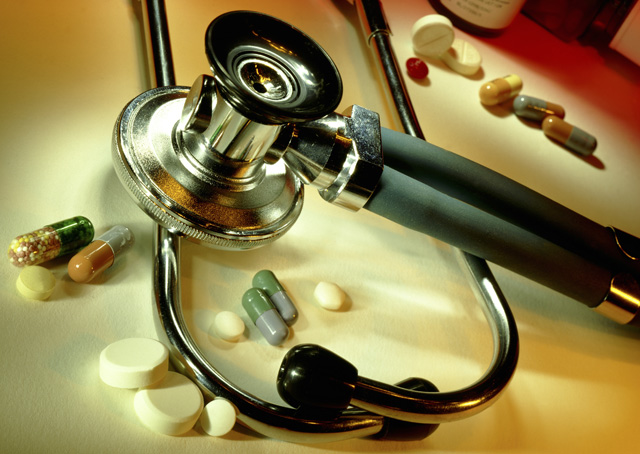